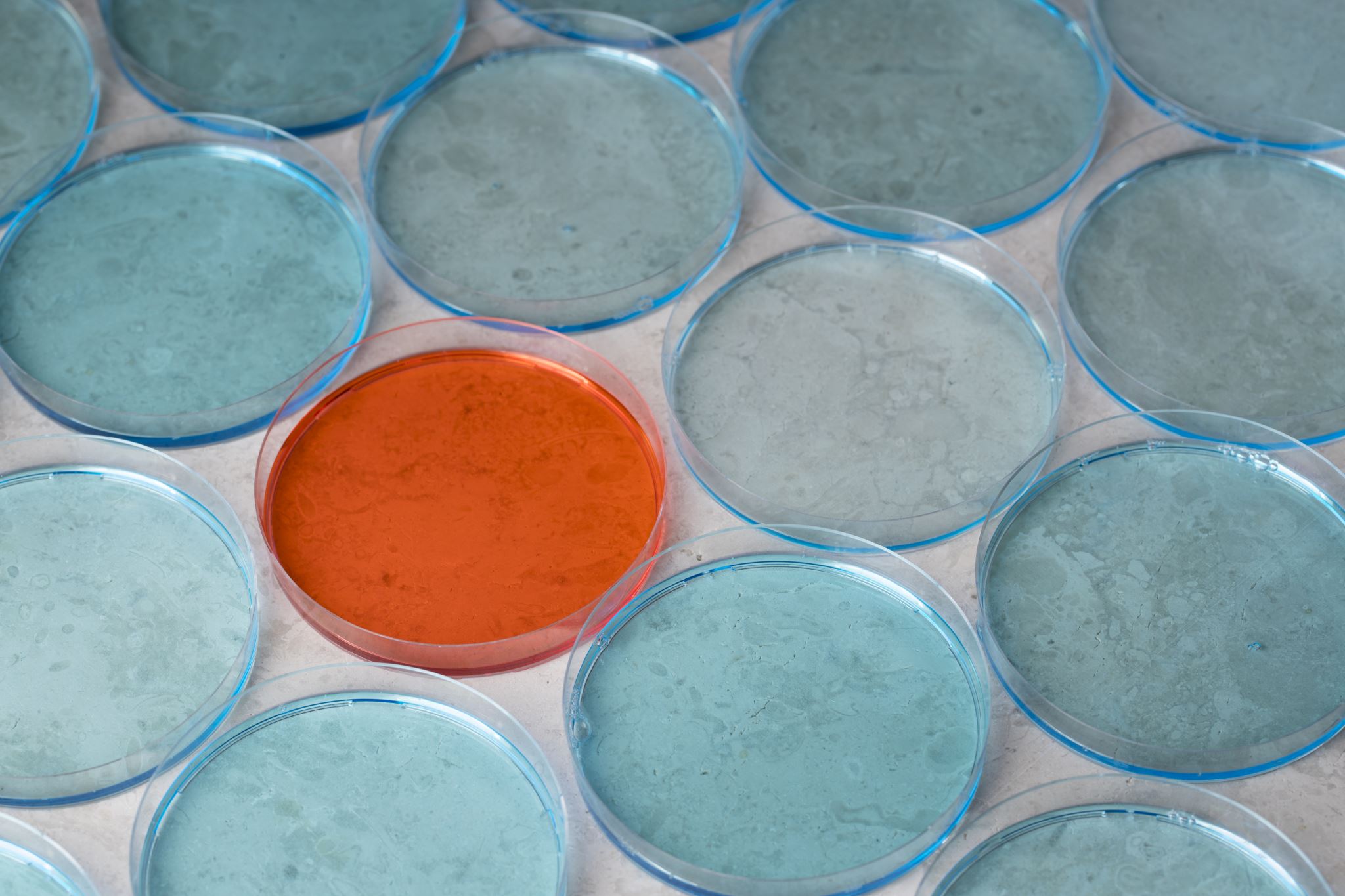 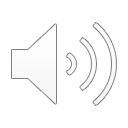 HORMONÁLNÍ ANTIKONCEPCE A JEJÍ VLIV NA LIDSKÉ TĚLO
Historie hormonální antikoncepce, druhy hormonální antikoncepce, přínosy hormonální antikoncepce, rizika hormonální antikoncepce
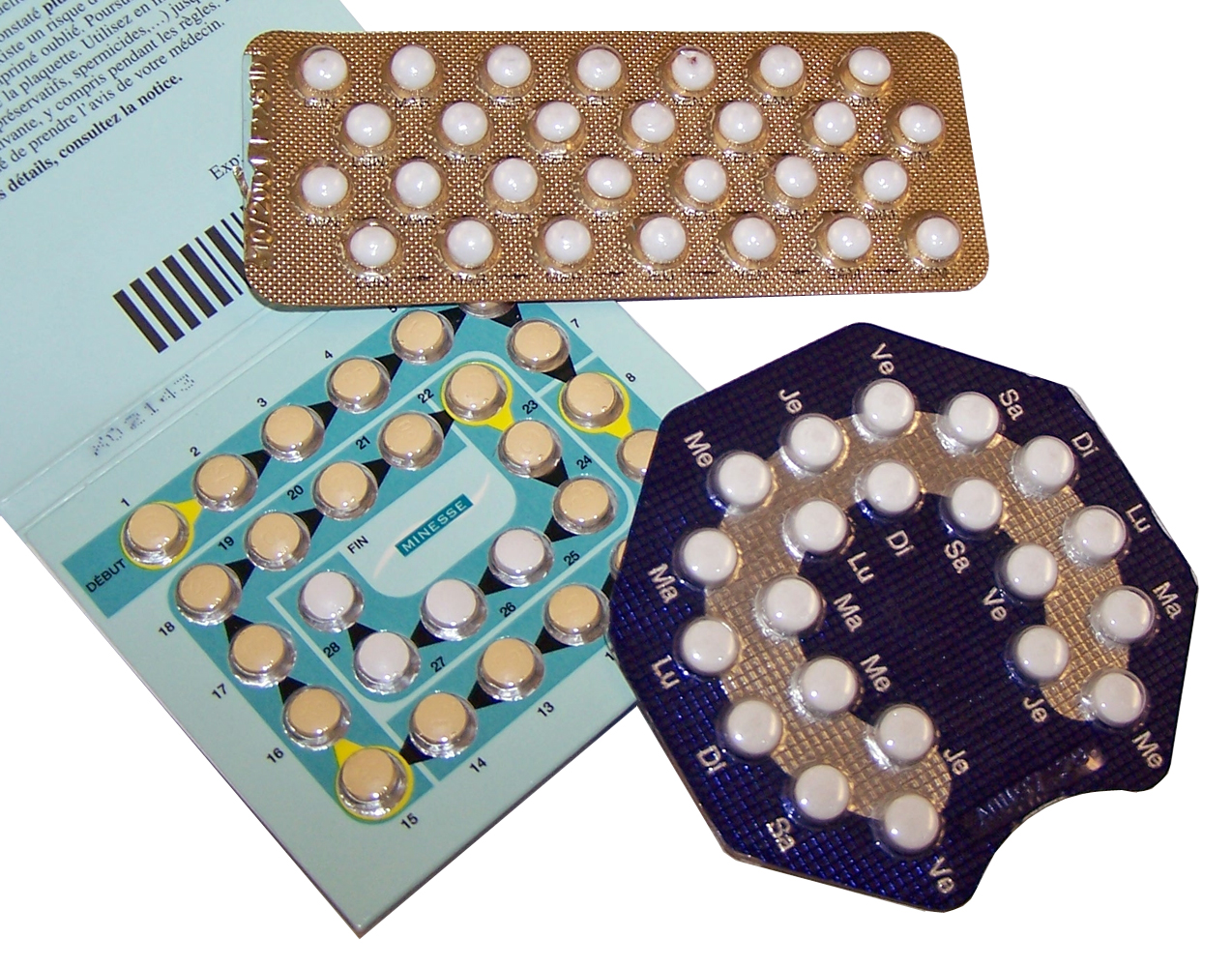 PRAVIDELNOST, OCHRANA, PREVENCE
ÚZKOST, DEPRESE, LIBIDO, PSEUDOMENSTRAUCE, ZVRACENÍ, TROMBÓZA, MRTVICE, HYPERTENZE, BOLEST HLAVY
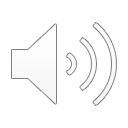 CO VÍME O HORMONÁLNÍ ANTIKONCEPCI?
Historie
Ludwig Haberland:- počátek 20. století: výtažky z ovária podávané myším - 1931: použit infuecundin steroidních hormonů 

Russel Marker:- 1942: hlízy rostliny Yam maxického, diosegenin- firma Syntex: započala výrubu první HA
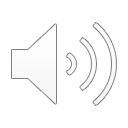 Djerassi a Colton:-1951: Djerassi připravil norethindron-1951: Colton syntetizoval norethynodrel 
Gregory Pincus a Min Chuen Chang:- 1953: 3 látky: norethisteron, norethynodrel, norethandrolon- 1960: první přípravek kombinované HA – ENOVID
(Fait, M. T. (2012))(Křepelka, M.P. (2013))
(Haberlandt,E (2009))
CO VÍME O HORMONÁLNÍ ANTIKONCEPCI?
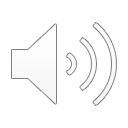 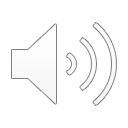 Druhy
1. KOMBINOVANÁ HORMONÁLNÍ ANTIKONCEPCE: -   Kombinovaná orální antikoncepce (COC)-   Kombinovaná injekční antikoncepce (CIC)
Kombinovaná antikoncepční náplast (P) 
Kombinovaný vaginální kroužek  ( R ) 

2. PROGESTAGENNÍ ORÁLNÍ ANTIKONCEPCE-   Progestinová orální antikoncepce (POP)-   Depotní medroxyprogesteronácetát ( DMPA) 
Noresteron enantát (NET-EN)
Levonorgestrelové implantáty (LNG) 
Etonogestrelové implantáty (ETG)
3. NITROĚLOŽNÍ KONTRACEPČNÍ SYSTÉM 
S LEVONORGESTRELEM 




4. POSTKOITÁLNÍ ANTIKONCEPCE
(Fait, M. T. (2012))(Křepelka, M.P. (2013))
CO VÍME O HORMONÁLNÍ ANTIKONCEPCI?
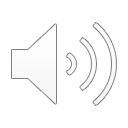 POZITIVA
NEGATIVA
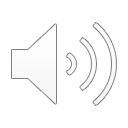 Účinnost
Pravidelnost menstruačního cyklu
Prevence před záněty pochvy, vaječníků, vejcovodů, 
Snížení produktivity mléčných žláz 
Kladné účinky na pleť 
Prevence před ovariálními cestami
Prevence před rakovinami 
Nižší riziko osteoporózy
PSYCHICKÉ - výkyvy nálad, úzkosti, deprese, ztráta sebe, ztráta libida 

FYZICKÉ - bolesti hlavy, napětí prsou, zvýšená hmotnost, migrény, kožní změny, zvracení, tromboembolická nemoc, cévní mozková příhoda, infarkt, hypertenze, tumor jater, karcinomy, cholestická žloutenka,
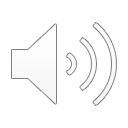 (Fait, M.T. (2012))
(Hrušková, (2021))
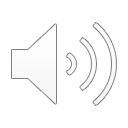 Představit historii hormonální antikoncepce a jejichž tehdejších složení.


Seznámení s jednotlivými druhy HA. 



Přínosy a rizika HA.
Cílem práce
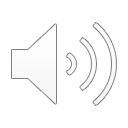 Metoda
Diskuze a závěr
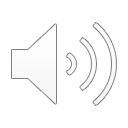 Na vývoji HA se pracuje řada let. 


Existuje velká škála hormonální antikoncepce. 

Z literatury vyplývá, že užívání hormonální antikoncepce má pozitivní i negativní vlivy na lidský organismus.
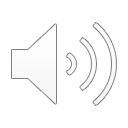 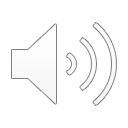 Použitá literatura
KNIHY: Fait, M.T. (2012). Antikoncepce průvodce ošetřujícího lékaře. Maxdorf Jessenius.Křepelka, M. P. (2013). Hormonální antikoncepce: zásady bezpečné práce. Mladá fronta.
Nováková, A. a kol. (2017). Život bez hormonální antikoncepce. Nakladatelství kořeny.
ČLÁNKY: Haberlandt, E. (2009). Ludwig Haberlandt - průkopník v hormonální antikoncepci. Wiener Klinische Wochenschrift , 121 (23), 746-749
Butler, A., & Sheraden, S. (2012). Progestin: Synthetic Progesterone. Embryo Project Encyclopedia.)
WEBOVÉ STRÁNKY: Antikoncepce v kostce. Forumantikoncepce.cz [online]. [cit. 2021-04-10]. Dostupné z: https://www.forumantikoncepce.cz/files/uploads/materialy/Brozura_210x210.pdfHistorie antikoncepce. Www.antikoncepce.cz [online]. [cit. 2021-04-16]. Dostupné z: https://www.antikoncepce.cz/antikoncepce/historie-antikoncepceHistorie antikoncepce. Ambulance.levret.cz [online]. [cit. 2021-04-16]. Dostupné z: https://ambulance.levret.cz/historie-antikoncepce
HRUŠKOVÁ, MUDr. Hana. Hormonální antikoncepce – novinky, přínosy, rizika, nové preparáty. In: Www.internimedicina.cz [online]. [cit. 2021-04-11]. Dostupné z: https://www.internimedicina.cz/pdfs/int/2009/12/09.pdf)
Postkoitální antikoncepce (pohotovostní, „pilulka po“). In: Www.ikem.cz [online]. [cit. 2021-04-11]. Dostupné z: https://www.ikem.cz/UserFiles/Image/1611750807Postkoit%C3%A1ln%C3%AD_antikoncepce.pdf
Přínosy a rizika hormonální antikoncepce. Antikoncepce.cz. Dostupné 16 duben 2021, z https://antikoncepce.cz/poradna/prehledne-clanky/prinosy-a-rizika-hormonalni-antikoncepce
SLÁDKOVÁ, Hana. Jeden den v životě. In: Respekt.cz [online]. [cit. 2021-04-11]. Dostupné z: www.respekt.cz/tydenik/2013/40/1440-minut
Současné možnosti non-orální estrogen- -progestinové antikoncepce. Www.prolekare.cz [online]. [cit. 2021-04-10]. Dostupné z: https://www.prolekare.cz/casopisy/casopis-lekaru-ceskych/2014-3/download
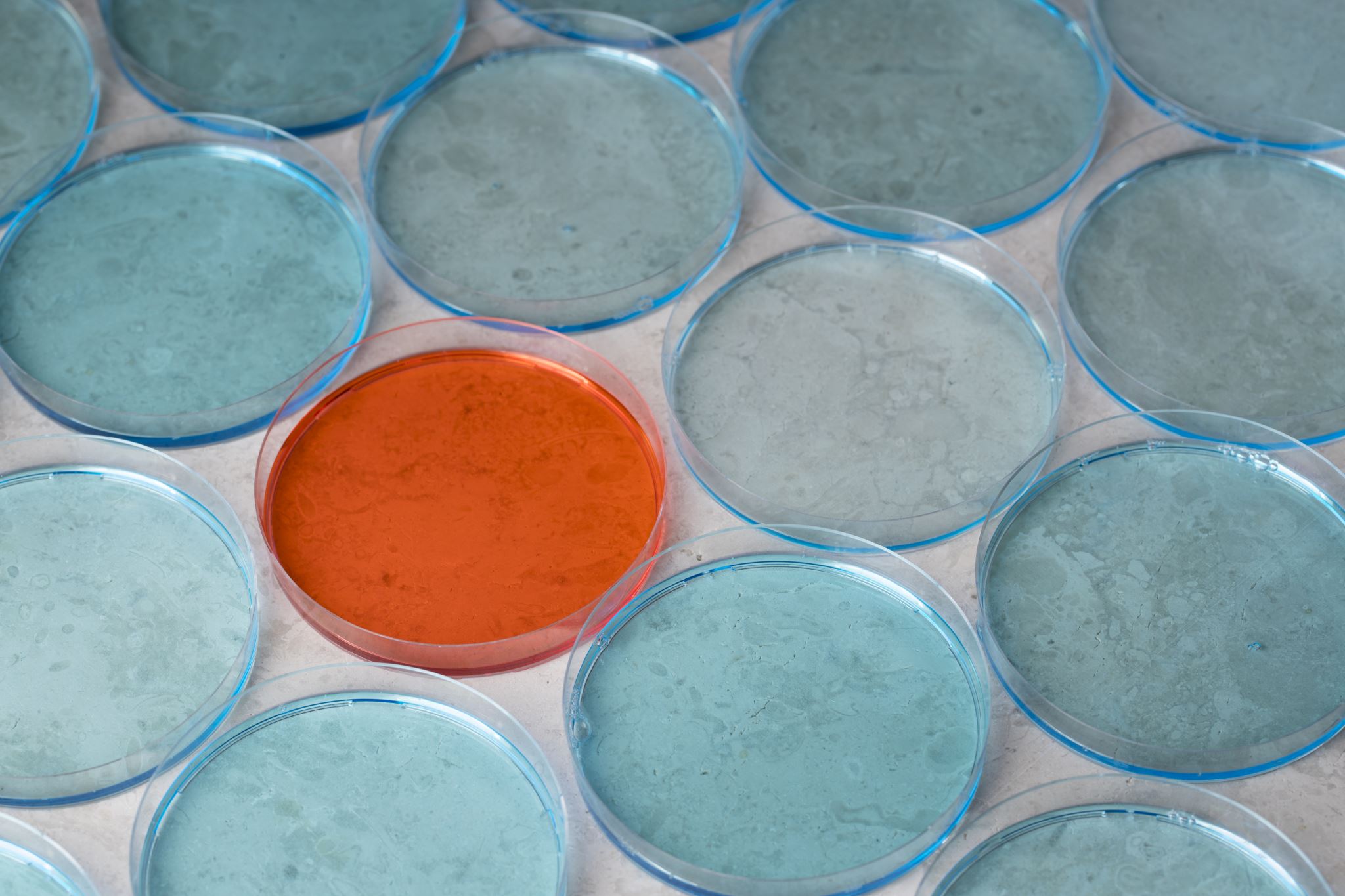 DĚKUJI ZA POZORNOST!
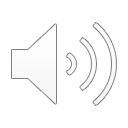 Barbora Jonášová, 4. 5. 2021 Zda máte nějaké otázky, kontaktujte mě na e – mail: barbora.jon@gmail.com